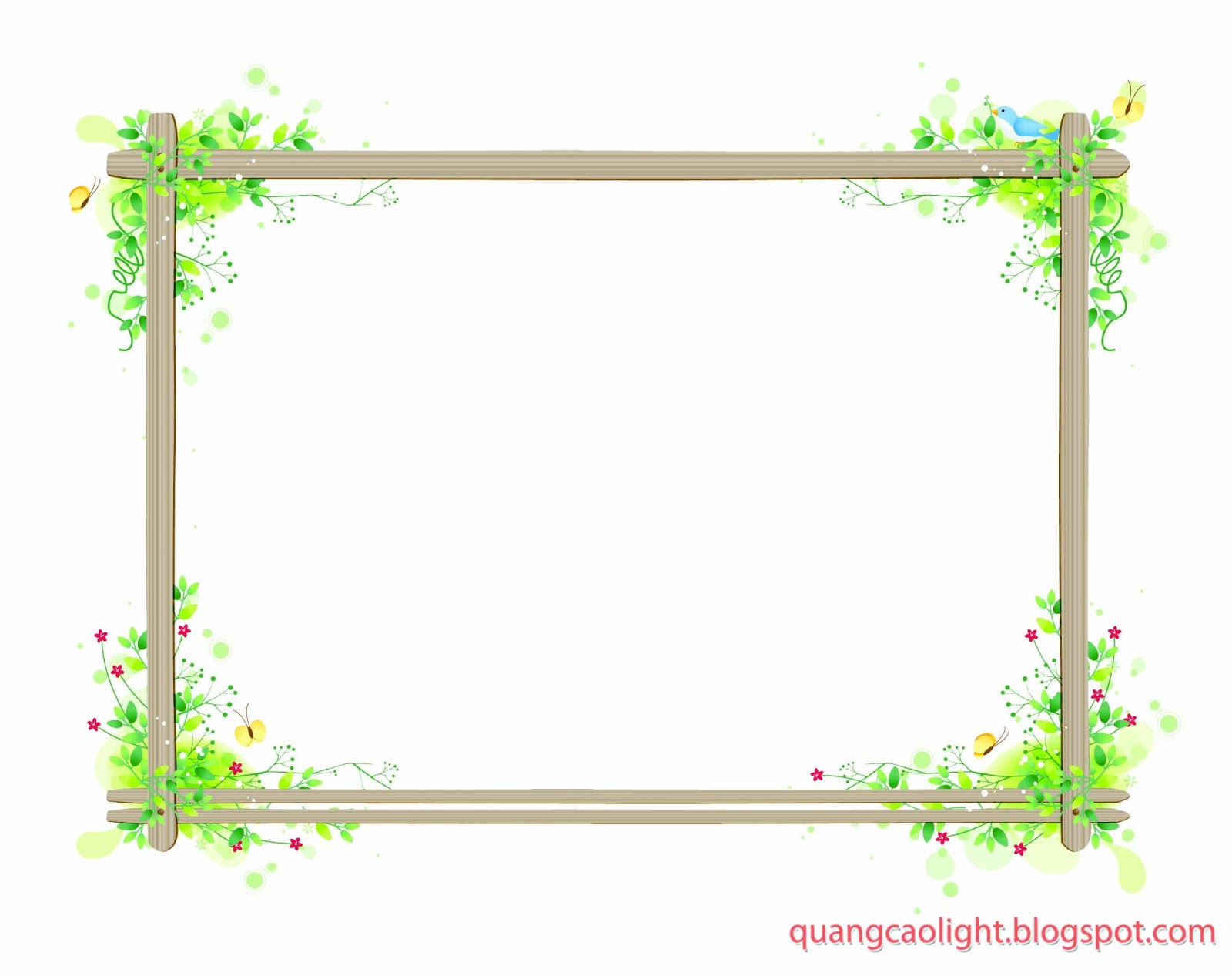 PHÒNG GIÁO DỤC ĐÀO TẠO QUẬN LONG BIÊNTRƯỜNG MẦM NON HOA TRẠNG NGUYÊN
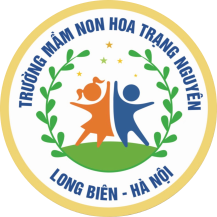 LĨNH VỰC PHÁT TRIỂN NGÔN NGỮ
Hoạt động: Làm quen chữ cái
Đề tài: Làm quen chữ m, n
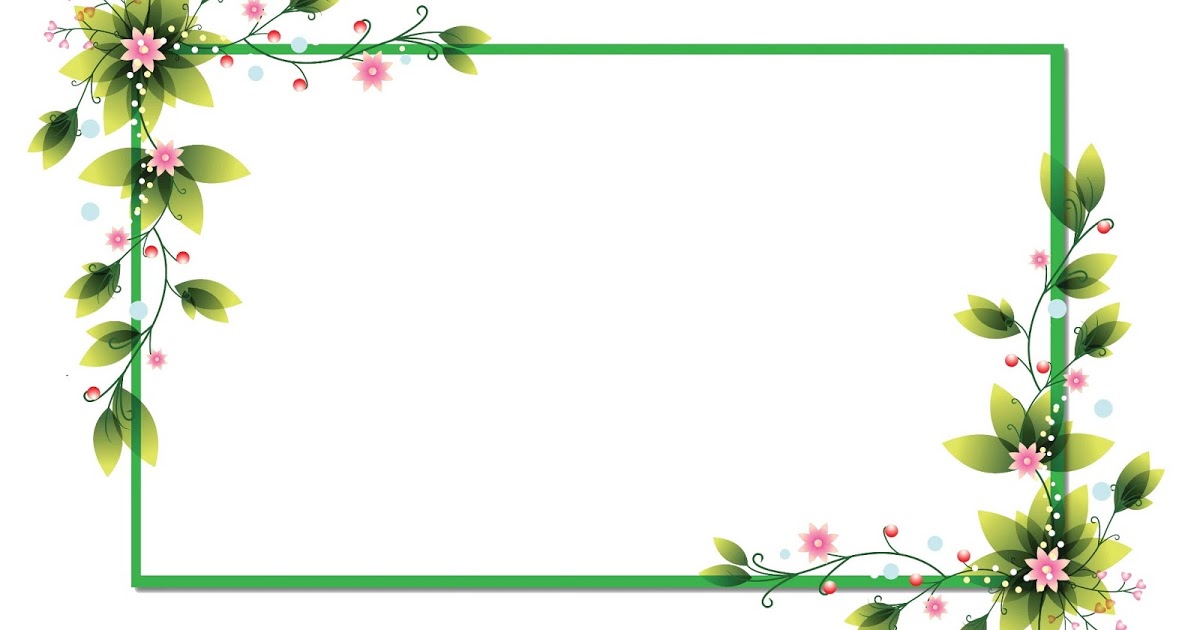 MỤC ĐÍCH YÊU CẦU
- Kiến thức: Trẻ nhận biết và phát âm rõ ràng chữ m, n. Biết được cấu tạo của chữ m, n. Nhận biết chữ m, n thông qua các từ và qua trò chơi.
- Kỹ năng: Rèn trẻ kỹ năng so sánh điểm giống nhau và khác nhau của chữ m, n. Rèn trẻ kỹ năng phát âm rõ ràng.
- Giáo dục: Giáo dục trẻ biết yêu quý, chăm sóc các loại hoa, cây xanh. Trẻ hứng thú tích cực tham gia trò chơi.
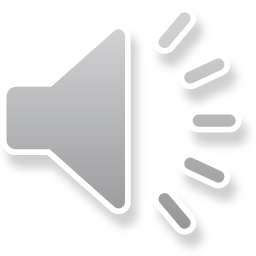 2. Hoạt động trọng tâm
Hoạt động 1: Giới thiệu chữ cái m, n qua cụm từ “Hoa lan tím”.
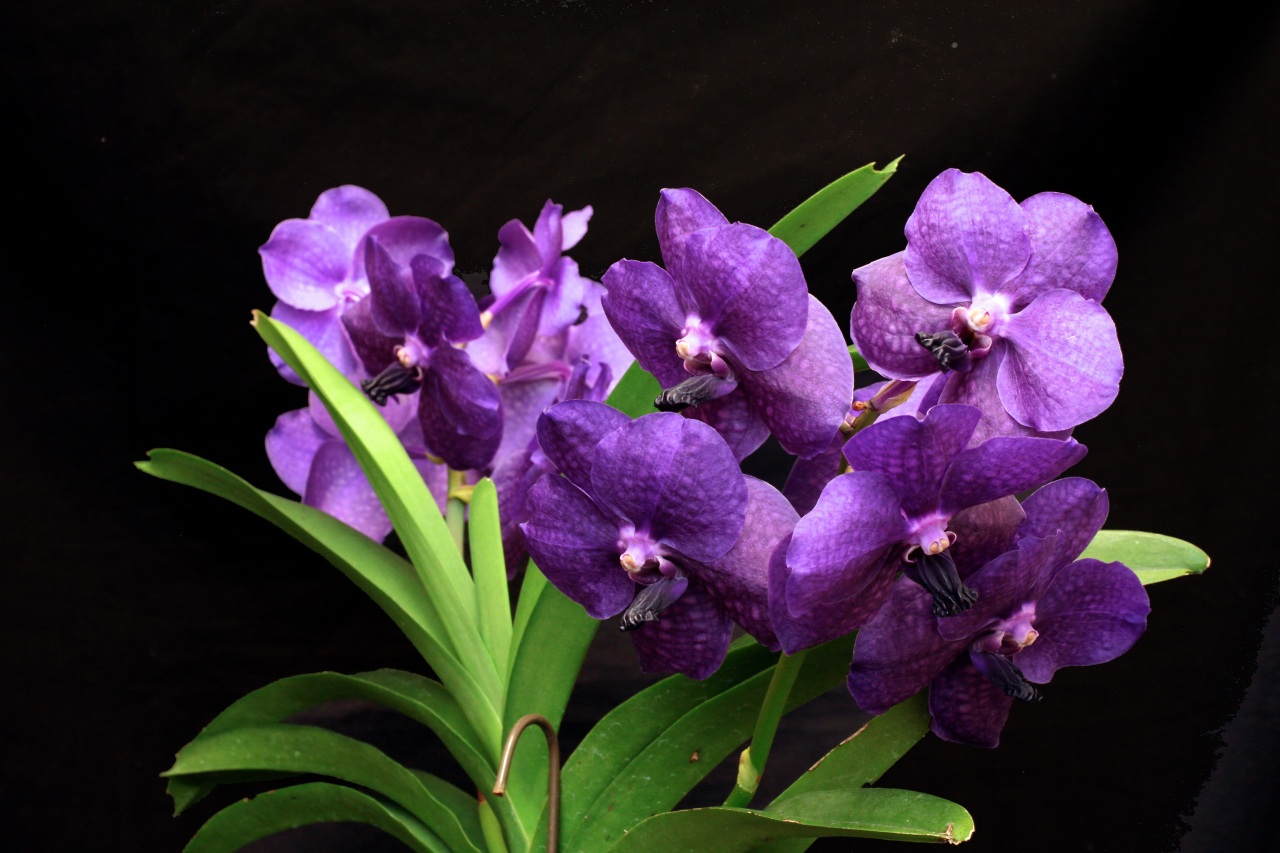 Hoa lan tím
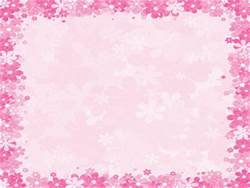 tím
lan
Hoa
3
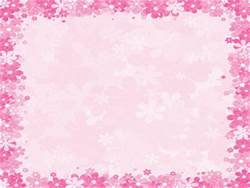 a
o
a
t
l
m
H
n
í
9
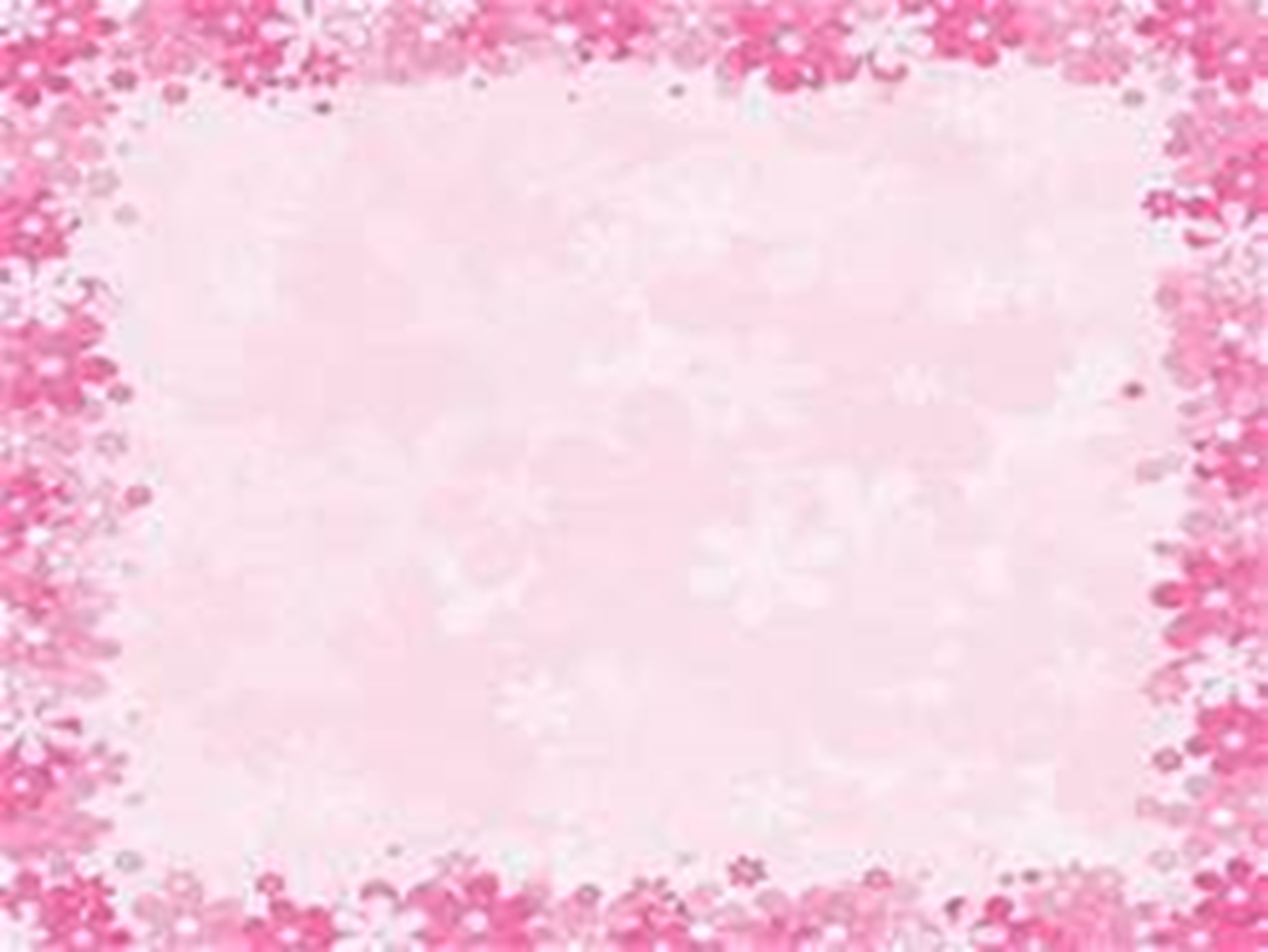 Chọn chữ cái đã học
t
m
í
l
n
H
o
a
a
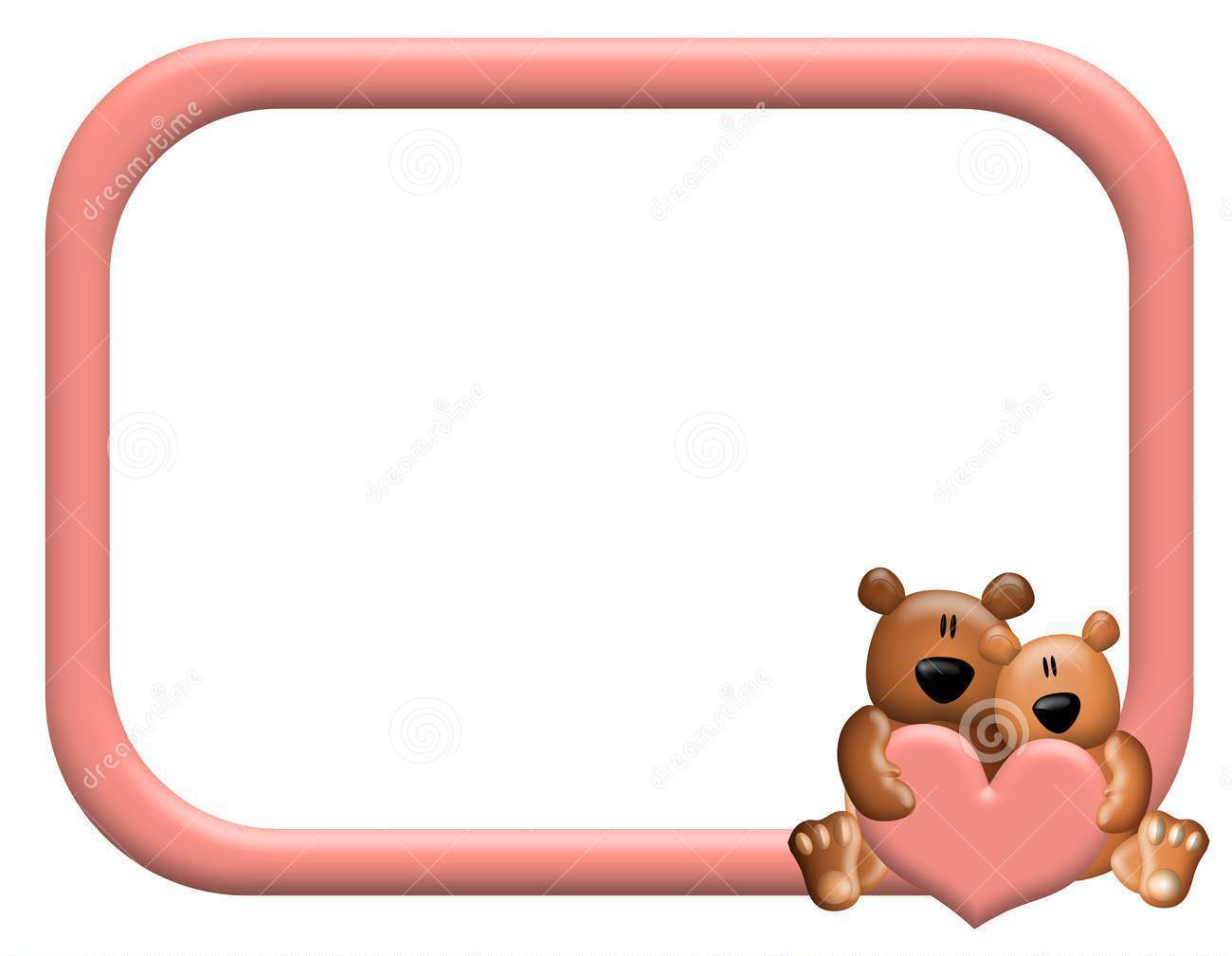 Hoạt động 2: Làm quen chữ m
m
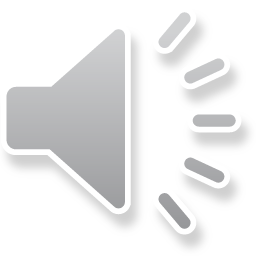 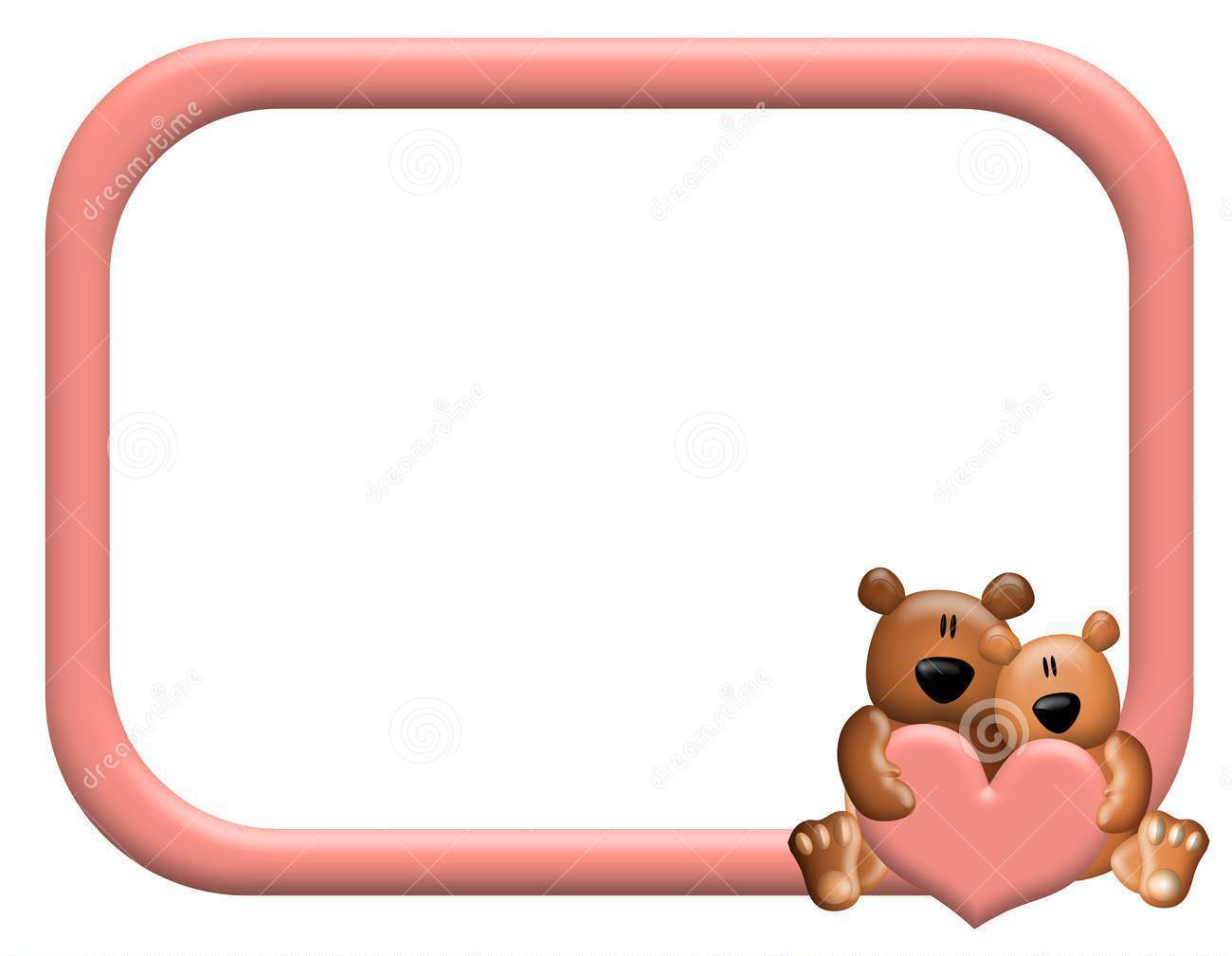 Phân tích cấu tạo chữ m
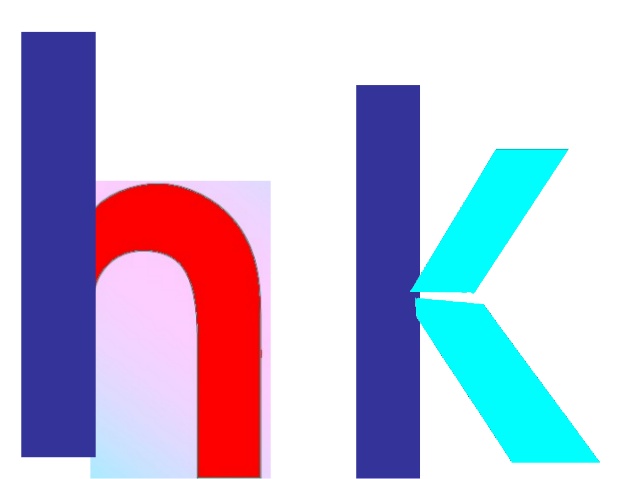 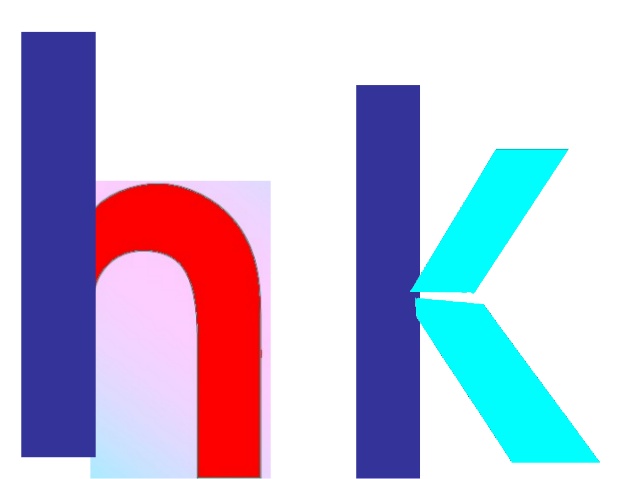 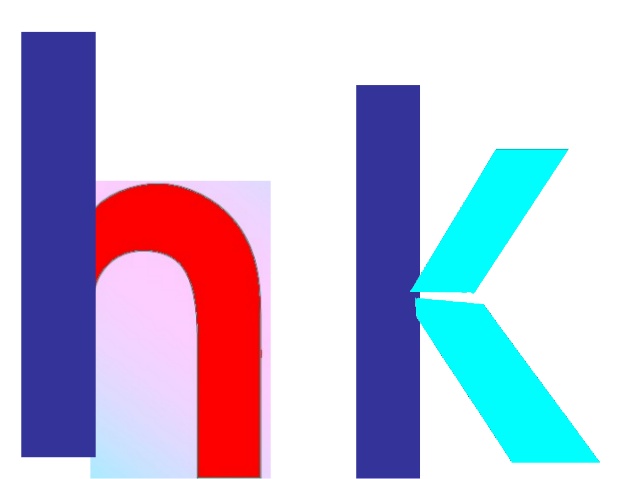 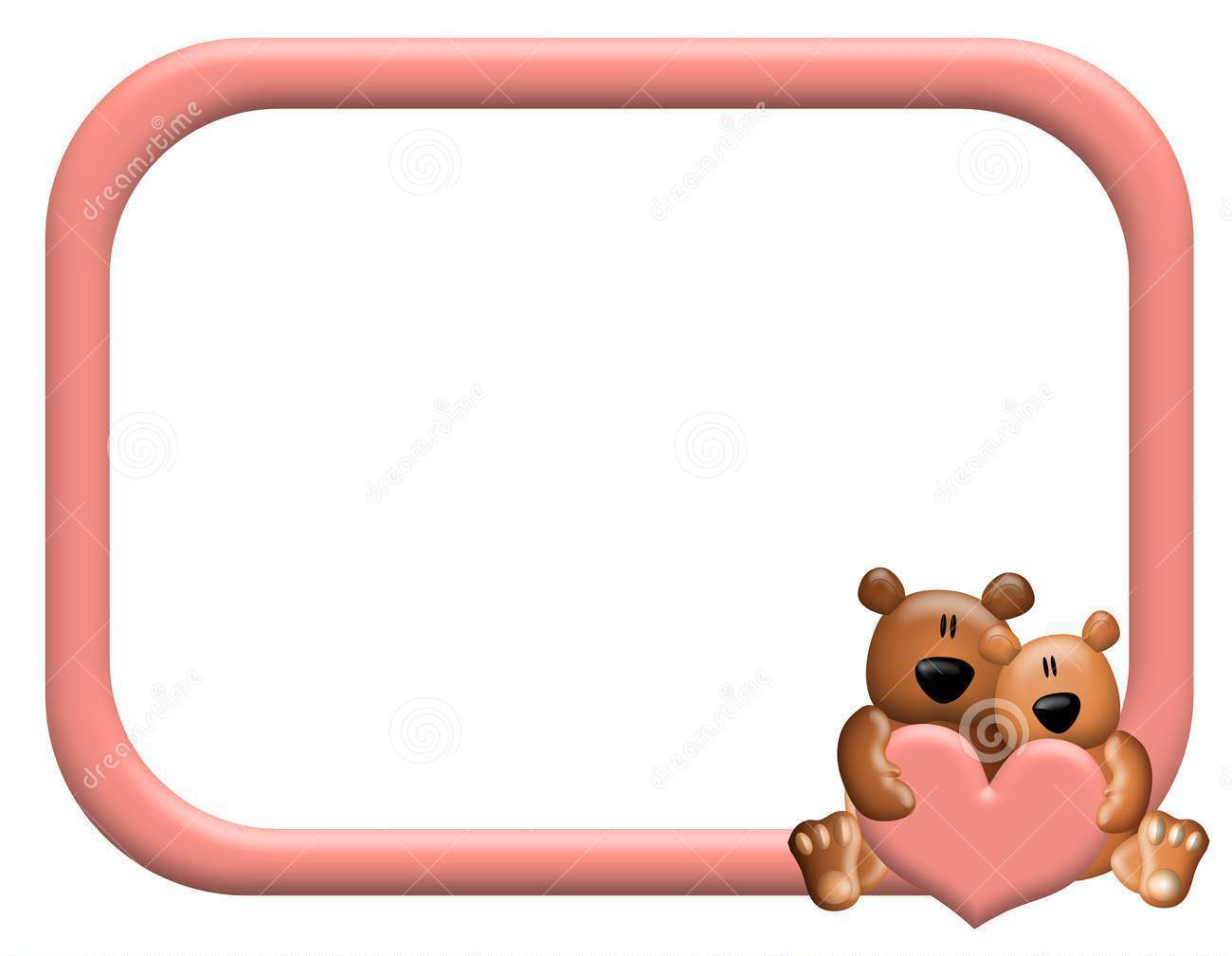 Giới thiệu chữ m viết thường
m
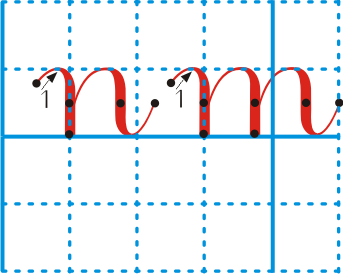 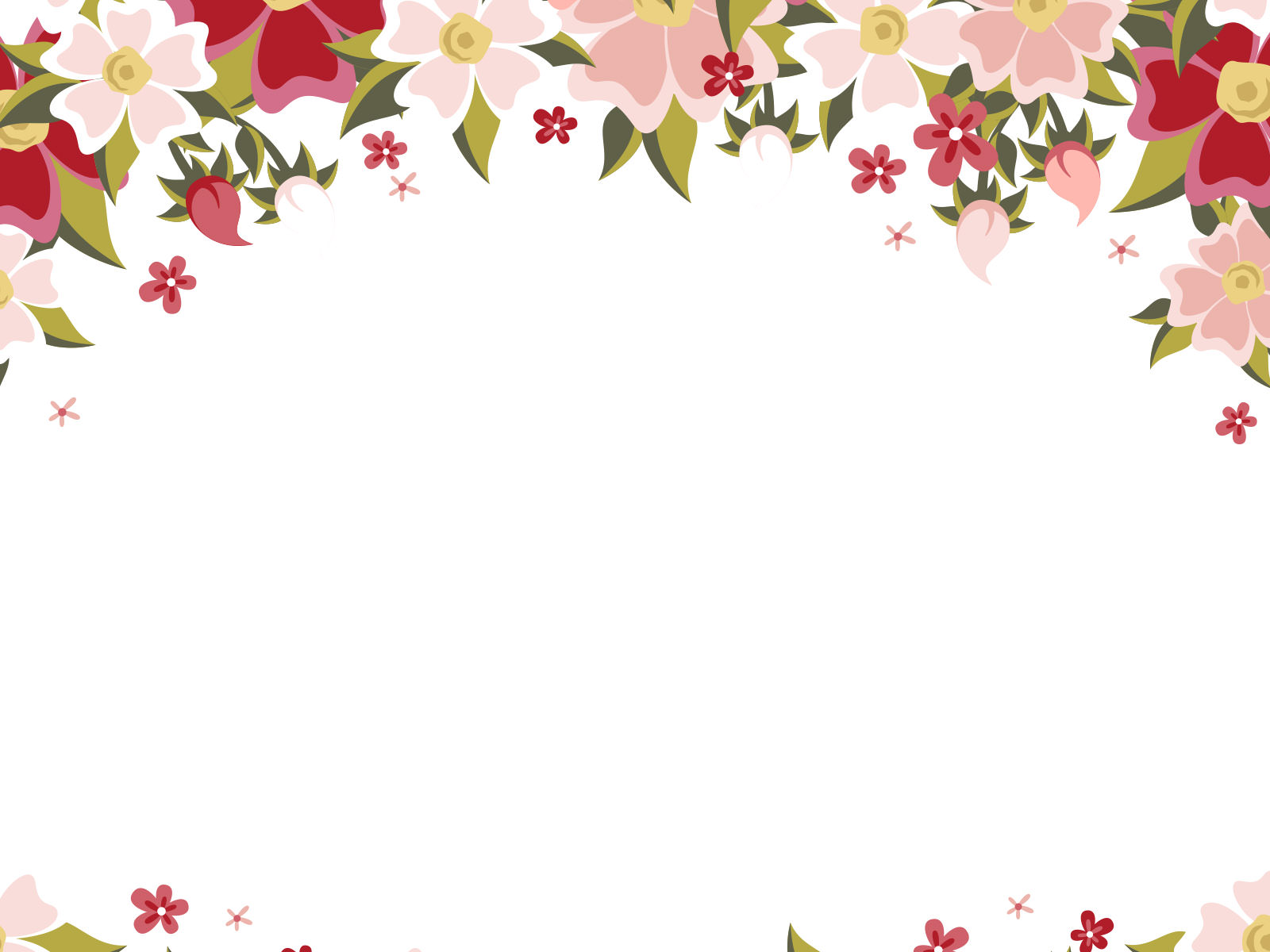 Hoạt động 3: Làm quen chữ n
n
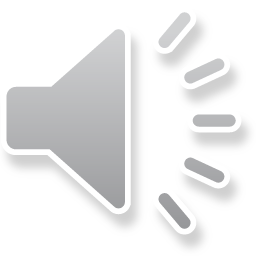 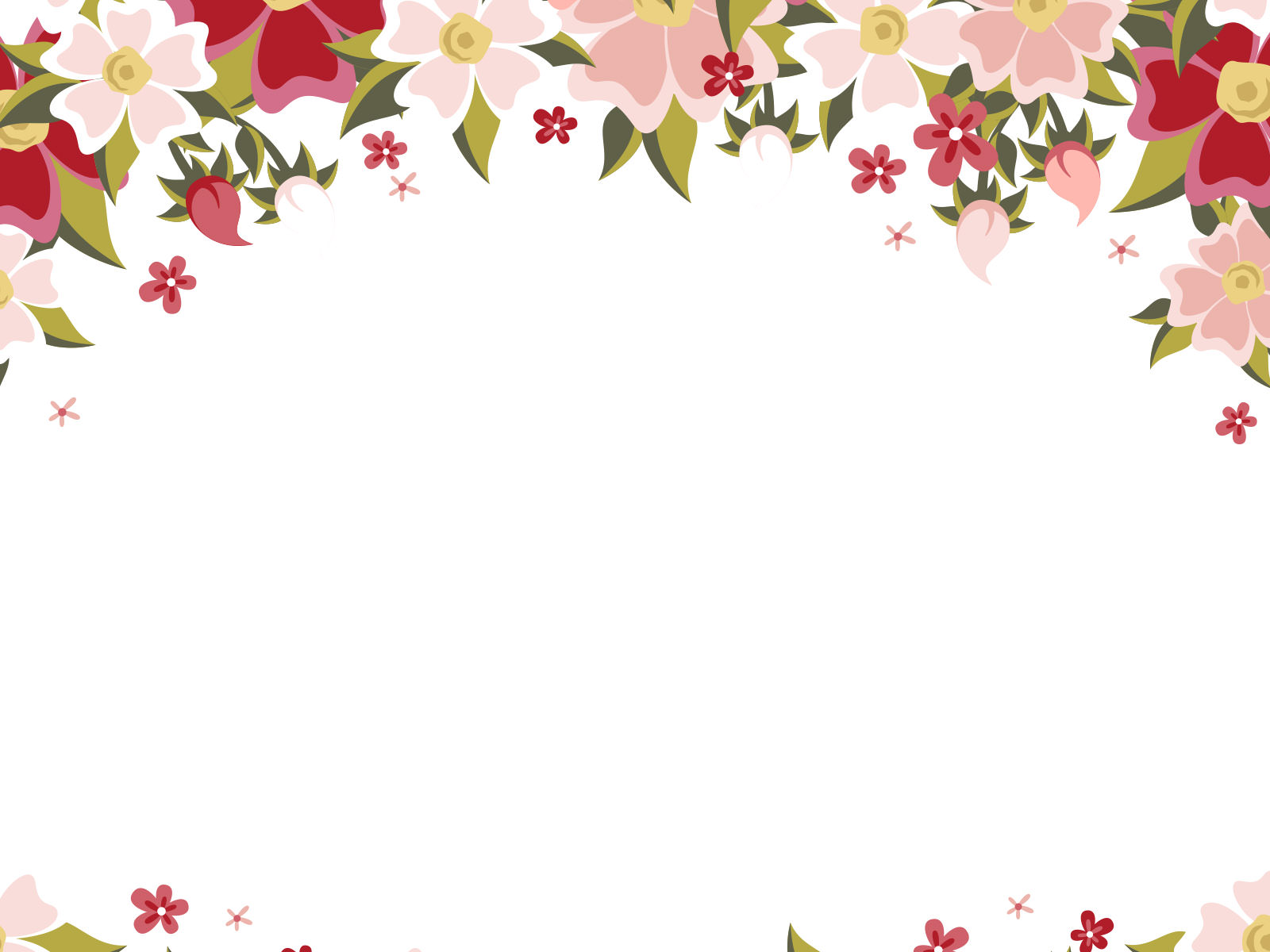 Phân tích cấu tạo chữ n
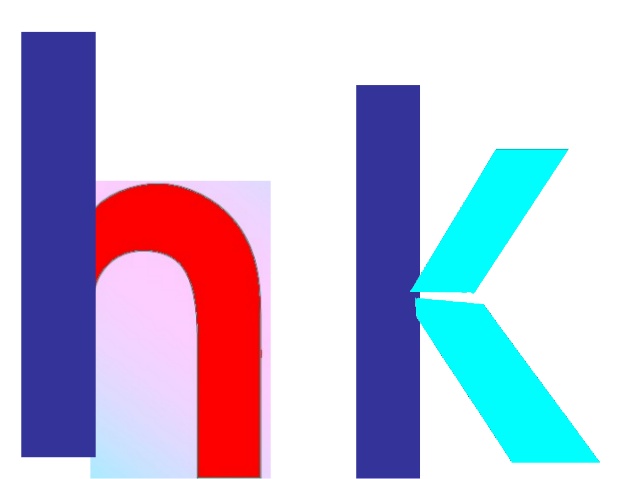 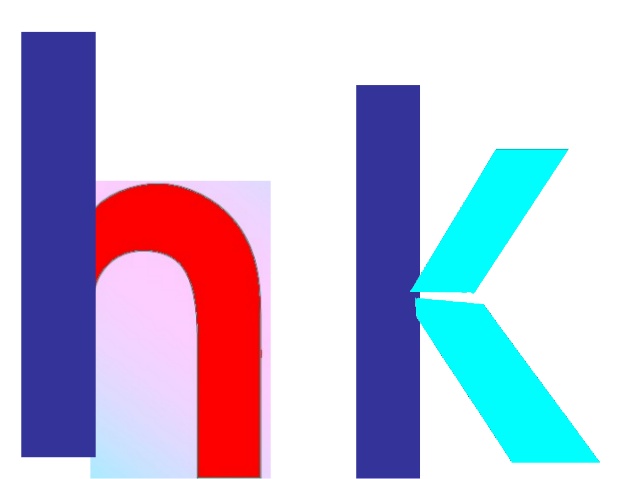 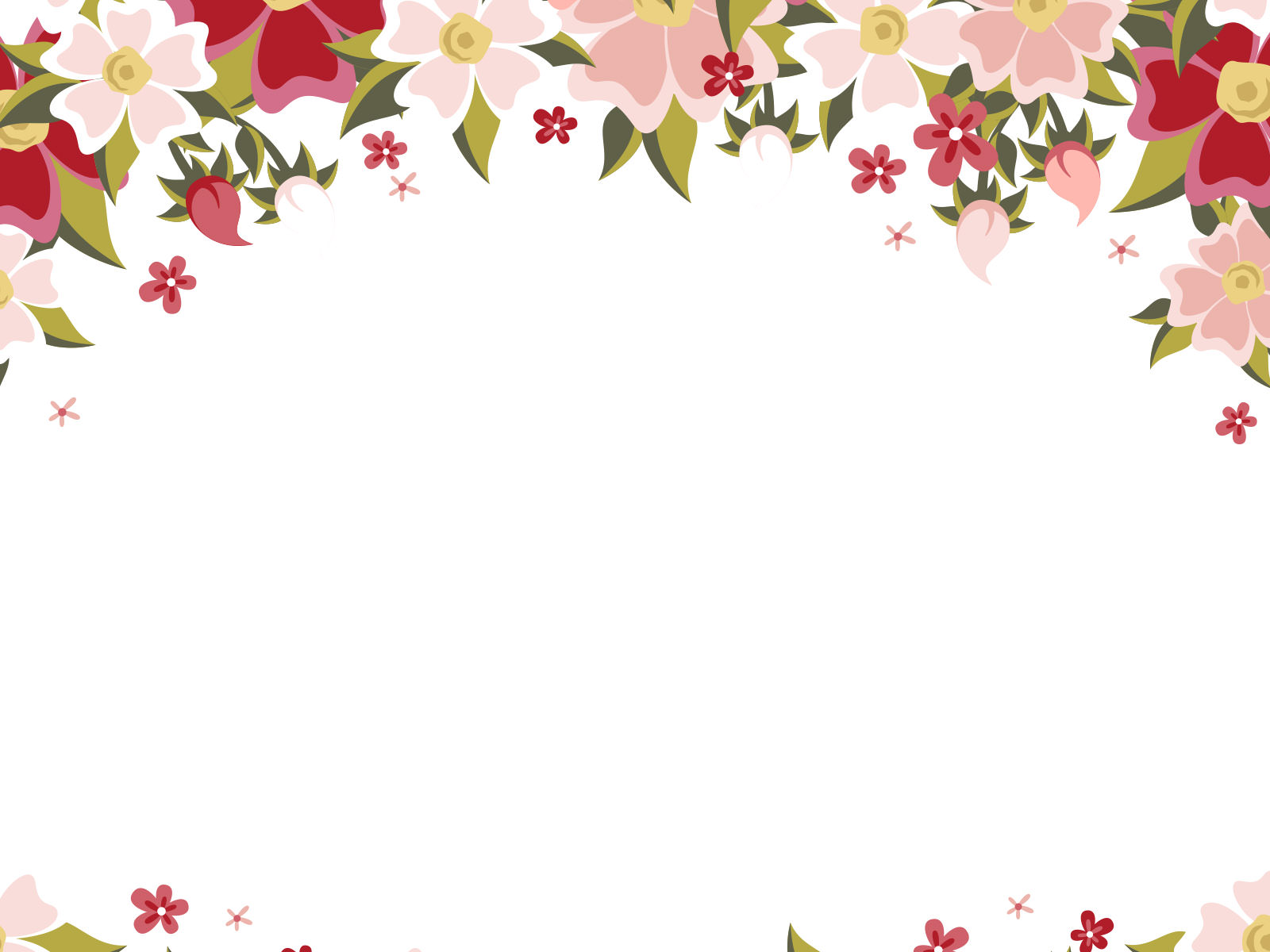 Giới thiệu chữ n viết thường
u
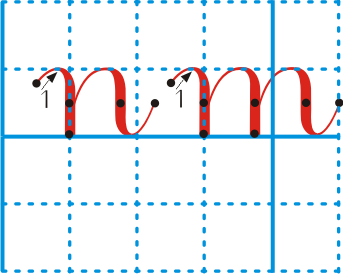 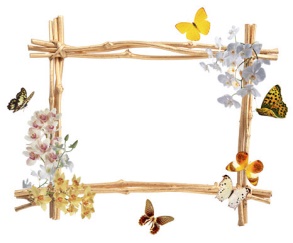 So sánh chữ m, n
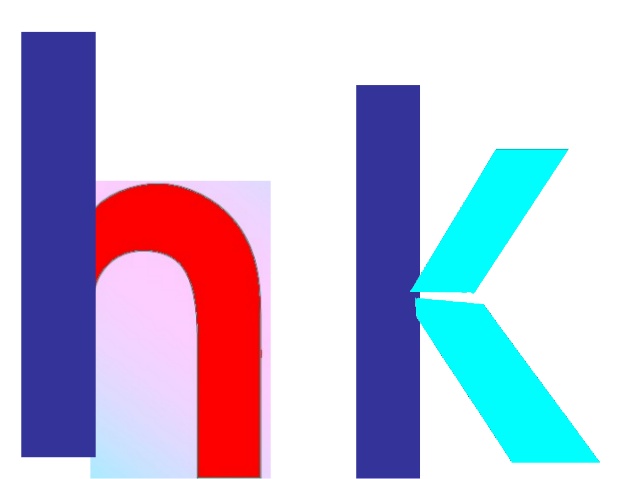 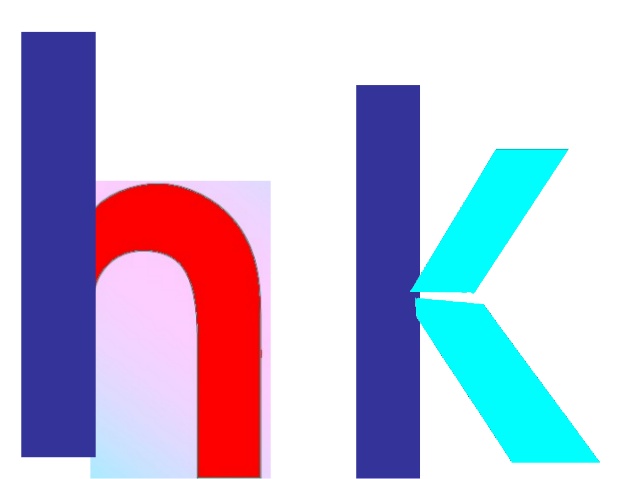 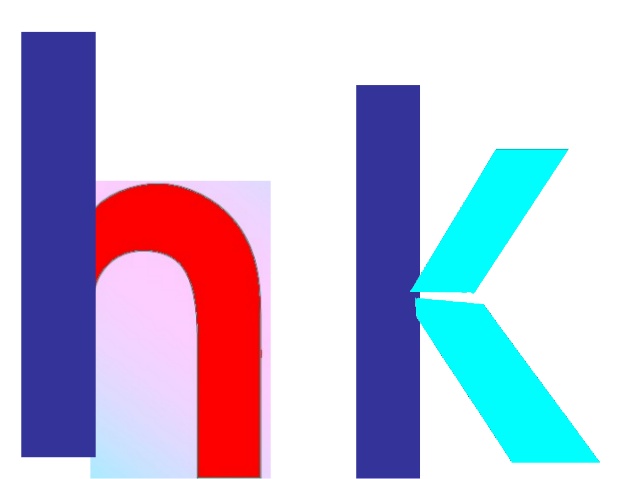 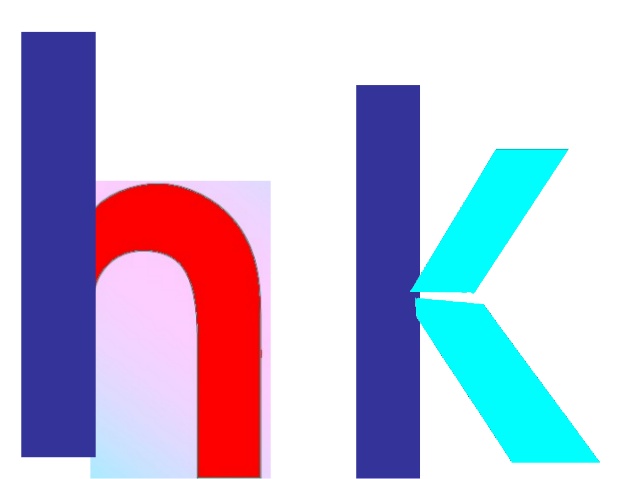 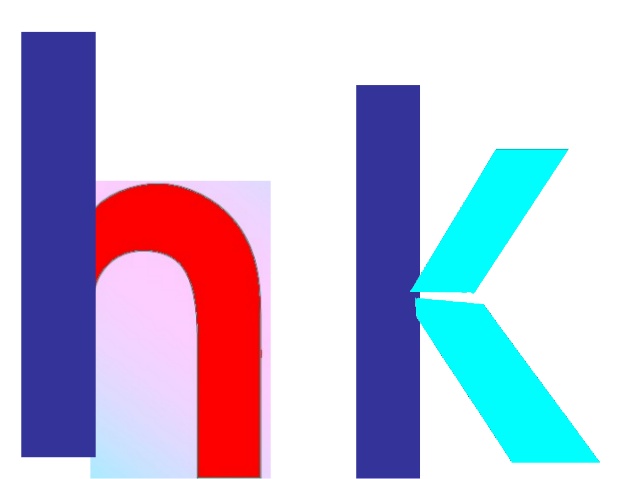 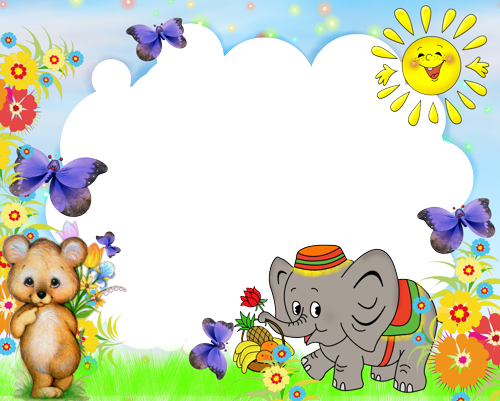 Hoạt động 4: Trò chơi “Ô cửa bí ẩn”
+ Cách chơi: Trên màn hình có nhiều chữ cái, con hãy tìm và bấm vào chữ m, n. Nếu con tìm và chọn đúng chữ thì chữ cái đó sẽ hiện ở ô phía trên. Sau khi chọn đúng, các con hãy bấm nút mũi tên màu đỏ để lật ô cửa xem cô có món quà gì tặng cho các con.
+ Luật chơi: Con chọn đúng thì sẽ được tuyên dương và được mở ô cửa bí ẩn.
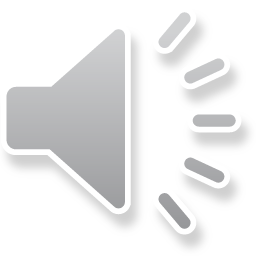 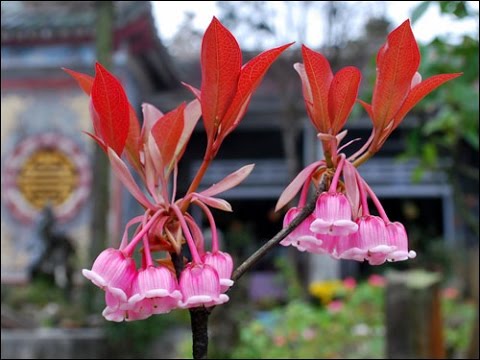 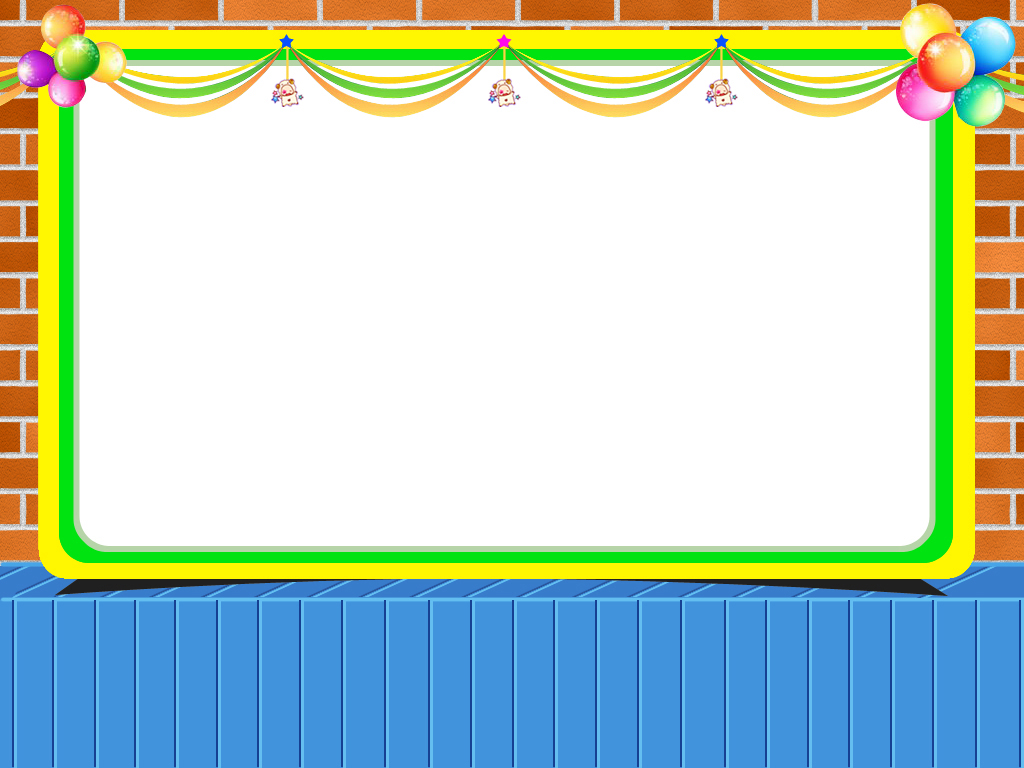 d
n
l
c
v
m
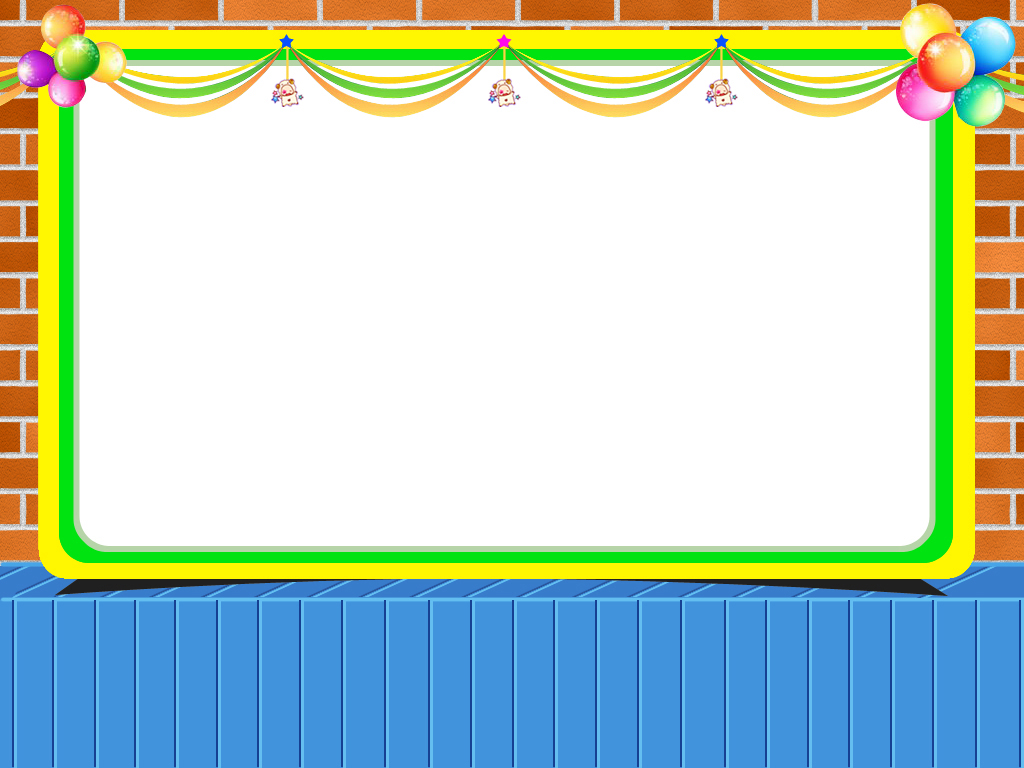 b
n
ô
q
m
k
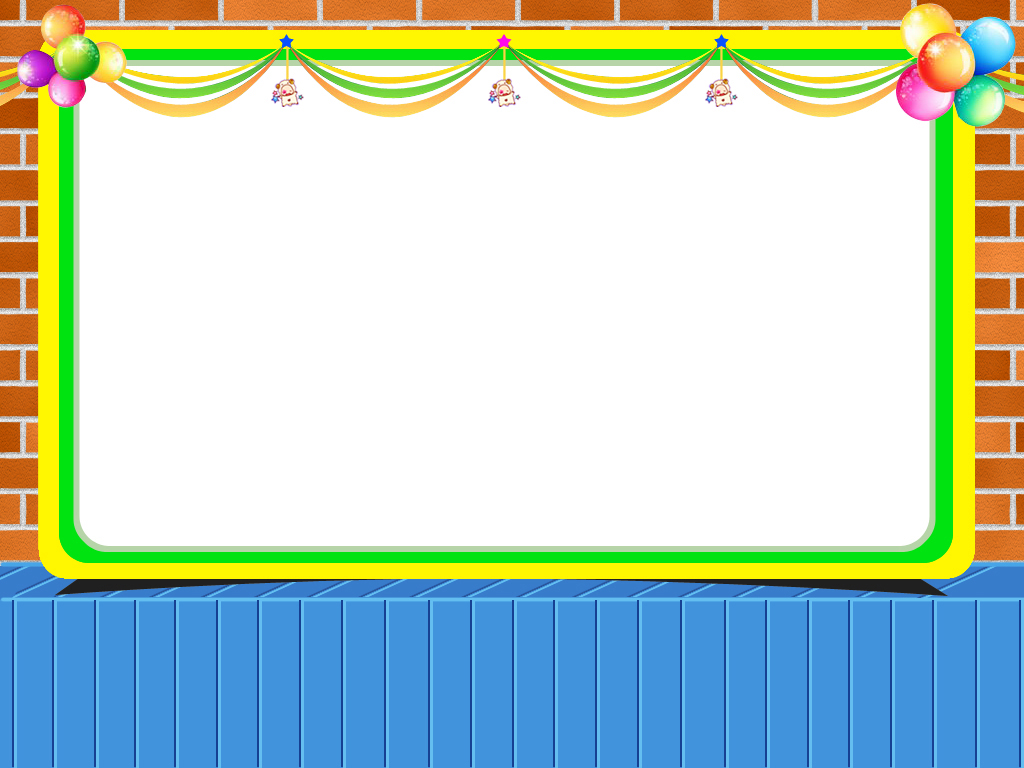 n
t
s
e
m
g
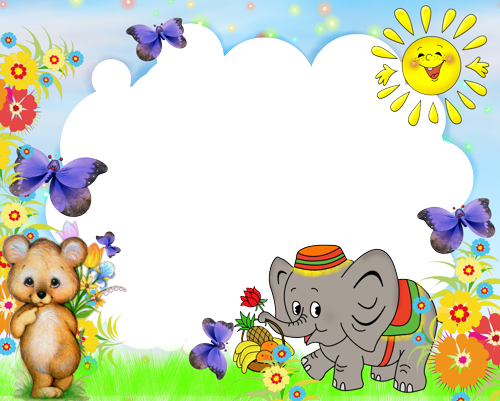 Hoạt động 5: Trò chơi “Bé nhanh mắt”
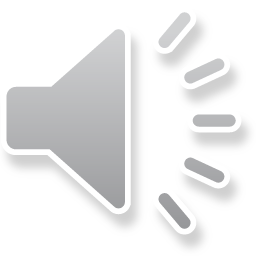 + Cách chơi: Cô có hình ảnh và tên các loại hoa, con tìm và chọn tên loại hoa nào có chữ m hoặc n. Sau khi chọn xong, con bấm vào nút mũi tên màu đỏ để tiếp tục.
+ Luật chơi: Con tìm đúng sẽ được tuyên dương.
Hoa mai
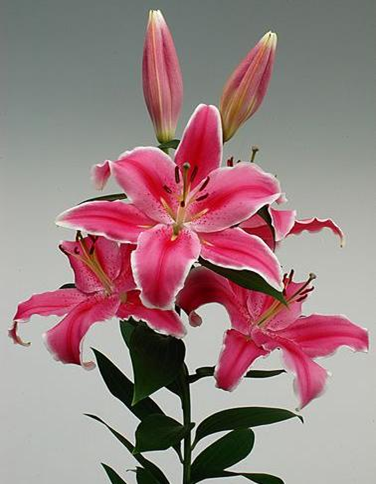 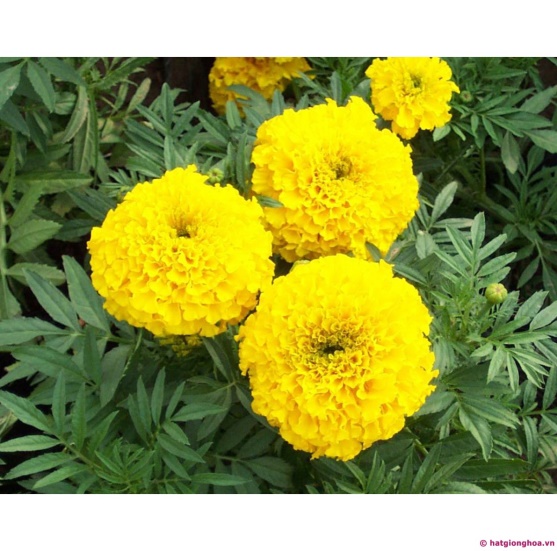 Hoa vạn thọ
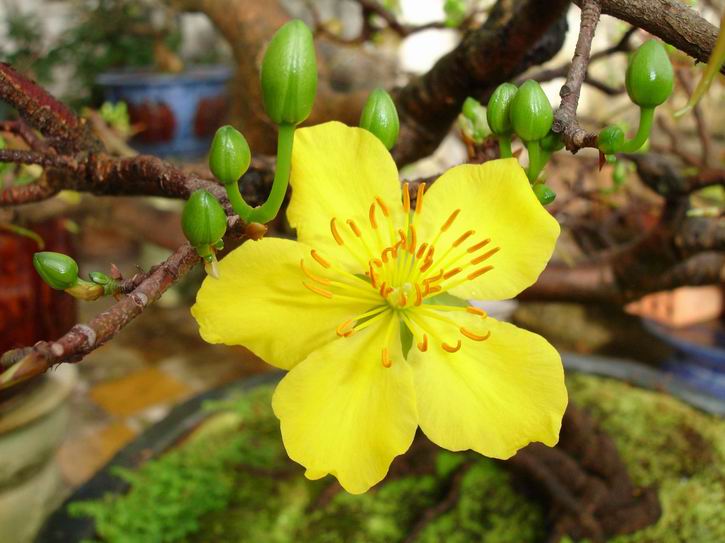 Hoa ly
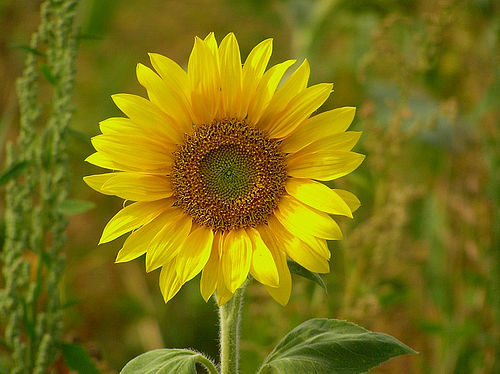 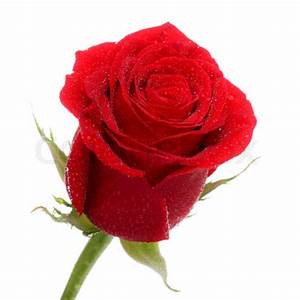 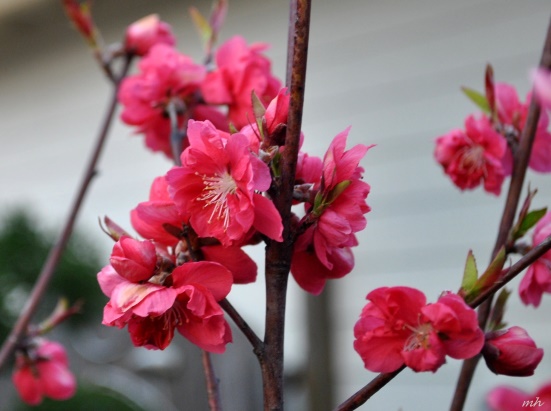 Hoa hồng
Hoa đào
Hoa hướng dương
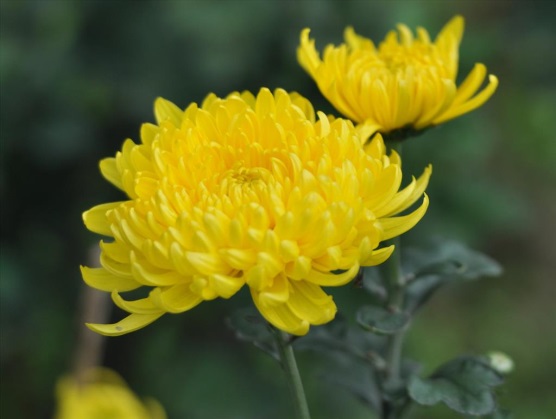 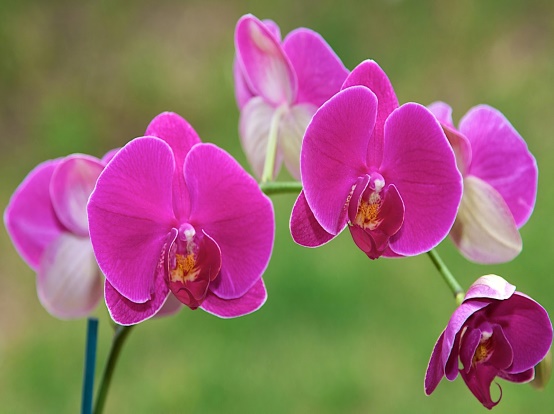 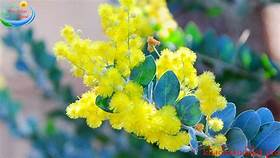 Hoa lan
Hoa cúc
Hoa mimosa
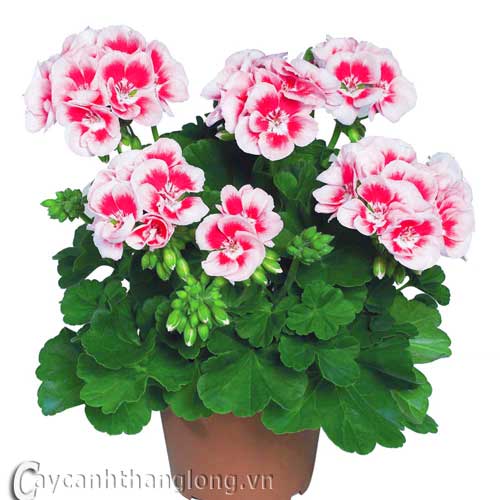 Hoa đậu biếc
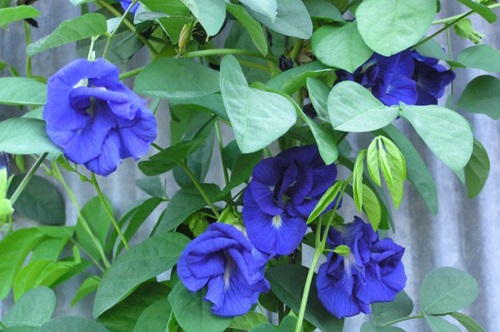 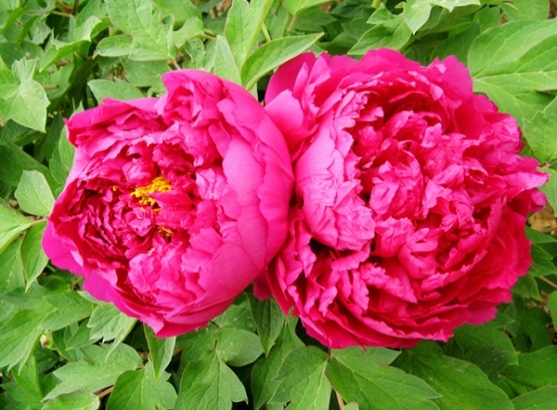 Hoa mẫu đơn
Hoa phong lữ
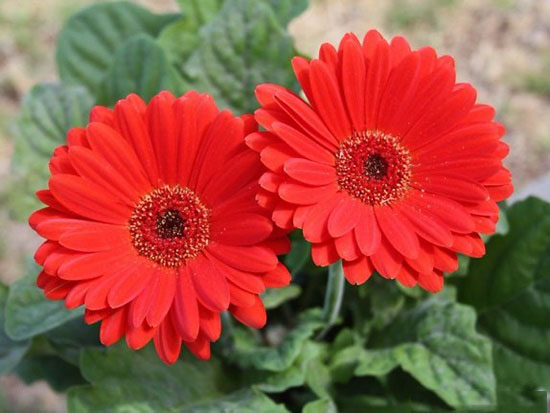 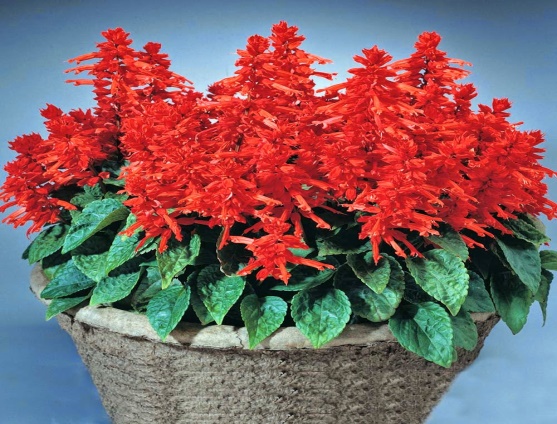 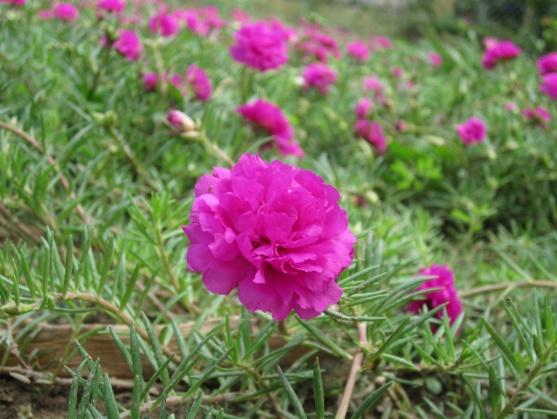 Hoa đồng tiền
Hoa xác pháo
Hoa mười giờ
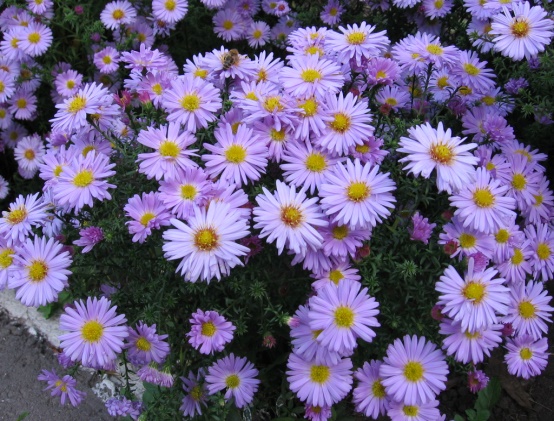 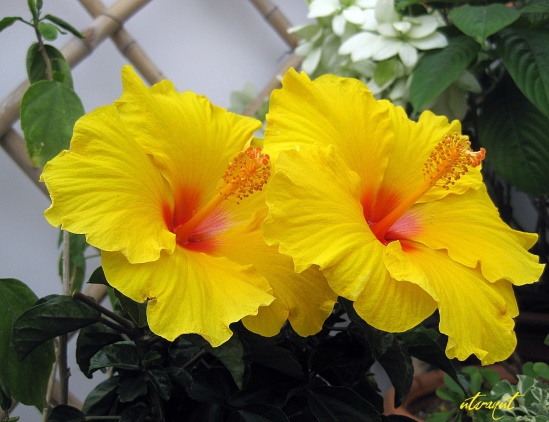 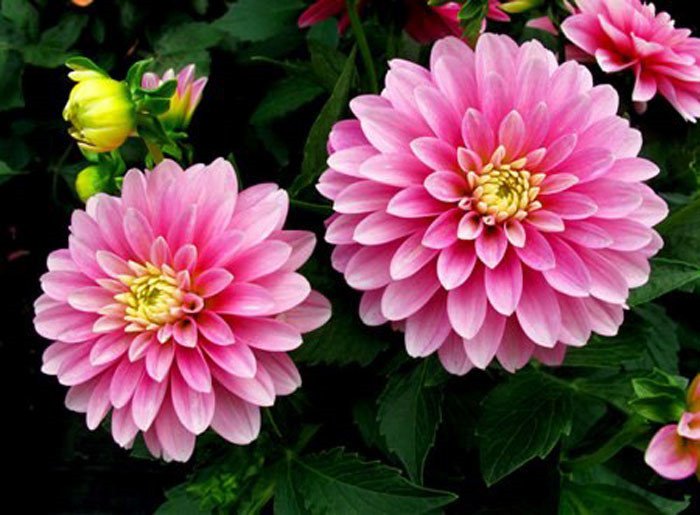 Hoa thạch thảo
Hoa dâm bụt
Hoa thược dược
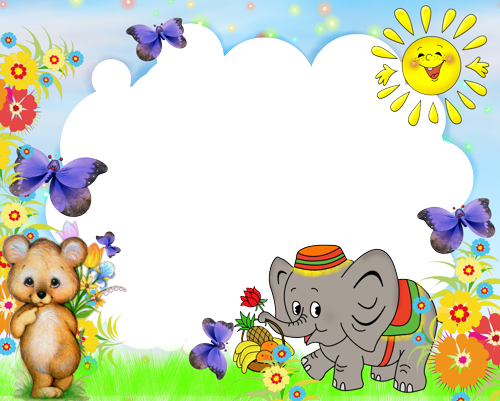 3. Kết thúc hoạt động
- Hát “Màu hoa”.